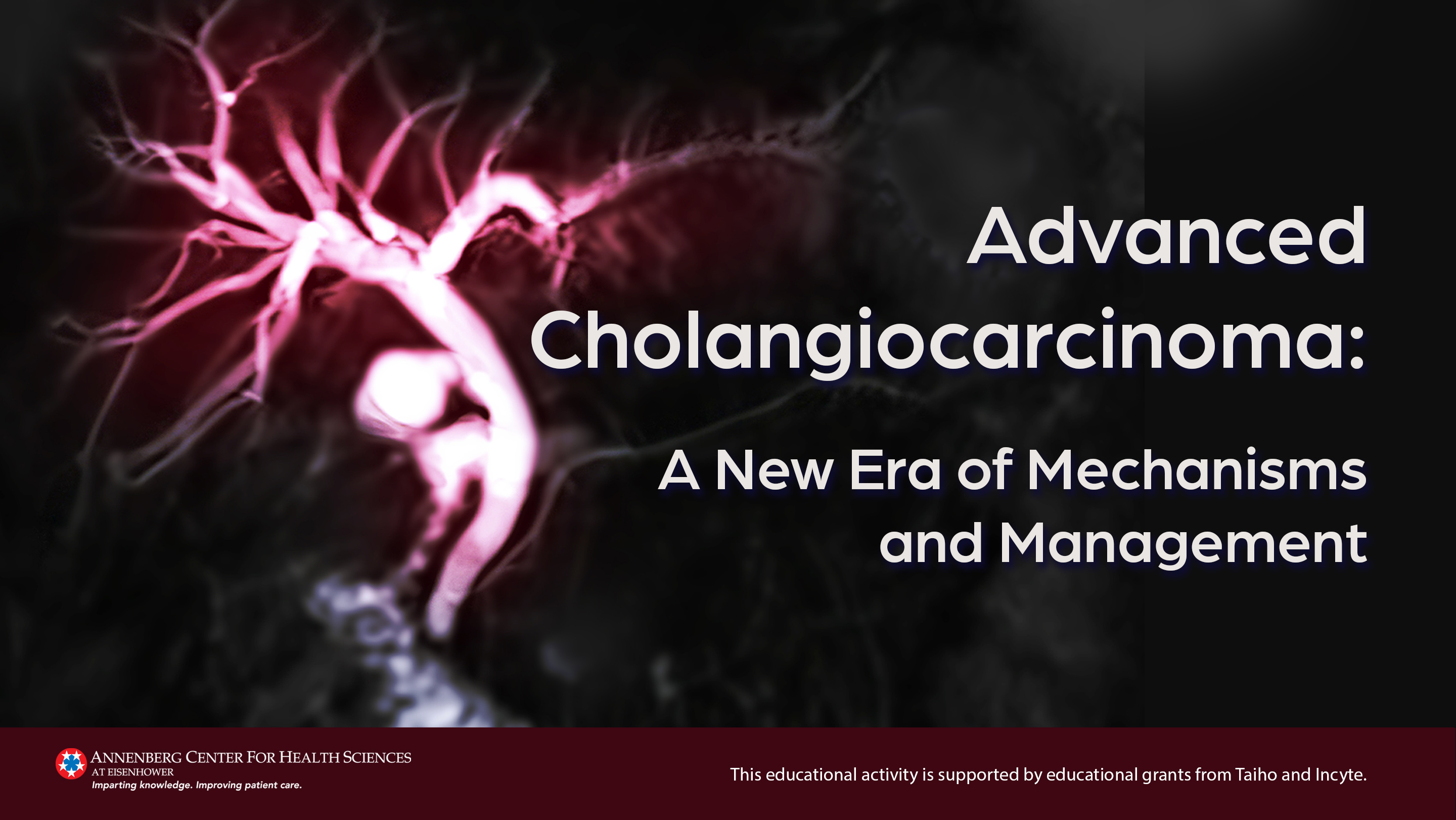 Howlader N, et al. SEER Cancer Statistics Review. 2017.
American Cancer Society. Cancer Facts & Figures. 2023.
Oh DY, et al. NEJM Evid. 2022;1(8):1-11.
Kelley RK, et al. Lancet. 2023;401(10391):1853-1865.
Abou-Alfa G, et al. Lancet Oncol. 2020;21(6):796-807.
Abou-Alfa GK, et al. Lancet. 2020;21(5):671-684.
Goyal L, et al. N Engl J Med. 2023;388(3):228-239.